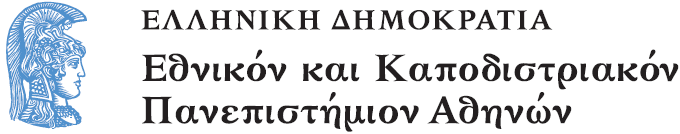 Το Εικονογραφημένο Βιβλίο στην Προσχολική Εκπαίδευση
Ενότητα 1.1: Συναισθήματα

Αγγελική Γιαννικοπούλου
Τμήμα Εκπαίδευσης και Αγωγής στην Προσχολική Ηλικία (ΤΕΑΠΗ)
Διδακτική Πρακτική
Διδακτική πρακτική: Βιολέττα Ρουσάκου. 
Βιβλίο: Alemagna, Beatrice. Το γιγάντιο πραγματάκι / Beatrice Alemagna · μετάφραση Γιώργος Κουραβέλος · εικονογράφηση Beatrice Alemagna. - 1η έκδ. - Καλαμάτα : Κόκκινο, 2011.
[1]
Ανάγνωση του βιβλίου
Συζήτηση
Συζήτηση στην παρεούλα ανατρέχοντας και πάλι σε κάποιες σελίδες του βιβλίου για να θυμηθούμε πότε και πού συναντά κανείς αυτό το γιγάντιο πραγματάκι που το λένε ευτυχία.
Απόσπασμα (1/3)
[2]
Απόσπασμα (2/3)
[3]
Απόσπασμα (3/3)
[4]
Ερωτήσεις
Παιδιά, εσείς πότε ήταν η τελευταία φορά που νιώσατε πάρα πολύ χαρούμενοι ή ευτυχισμένοι; 
Όταν πήγαμε με τη μαμά μου στο σπίτι του Κίμωνα!
Το Σάββατο που πήγα στο πάρτυ του Γιάννη!
Όταν έβγαλα βόλτα το σκυλάκι μου!
Όταν πήγαμε με τη μαμά και πήραμε αυτοκινητάκια!
Όταν έσβησα τα κεράκια στην τούρτα μου!
Όταν έκανα πάρτυ!
Όταν ήμασταν με τη μαμά και τον μπαμπά στην θάλασσα!
Παιχνίδι παντομίμας: «Νιώθω χαρούμενος/ ευτυχισμένος…» (1/2)
«… όταν ονειρεύομαι!»
«…όταν κάνω τούμπες!»
Παιχνίδι παντομίμας: «Νιώθω χαρούμενος/ ευτυχισμένος…» (2/2)
«…όταν σκαρφαλώνω στα δέντρα!»
«…όταν χορεύω!»
Κολάζ: «Μια ιστορία της Ευτυχίας» (1/2)
Δημιουργώντας το δικό μας κολάζ «μια ιστορία της Ευτυχίας»,  ψάχνοντας διάφορες σελίδες από περιοδικά.
Κολάζ: «Μια ιστορία της Ευτυχίας» (2/2)
Τα έργα των παιδιών (1/4)
Τα έργα των παιδιών (2/4)
Τα έργα των παιδιών (3/4)
Τα έργα των παιδιών (4/4)
Χρηματοδότηση
Το παρόν εκπαιδευτικό υλικό έχει αναπτυχθεί στo πλαίσιo του εκπαιδευτικού έργου του διδάσκοντα.
Το έργο «Ανοικτά Ακαδημαϊκά Μαθήματα στο Πανεπιστήμιο Αθηνών» έχει χρηματοδοτήσει μόνο την αναδιαμόρφωση του εκπαιδευτικού υλικού. 
Το έργο υλοποιείται στο πλαίσιο του Επιχειρησιακού Προγράμματος «Εκπαίδευση και Δια Βίου Μάθηση» και συγχρηματοδοτείται από την Ευρωπαϊκή Ένωση (Ευρωπαϊκό Κοινωνικό Ταμείο) και από εθνικούς πόρους.
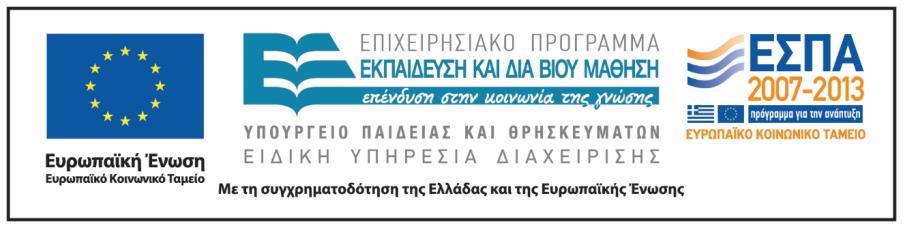 Σημειώματα
Σημείωμα Ιστορικού Εκδόσεων Έργου
Το παρόν έργο αποτελεί την έκδοση 1.0.
Σημείωμα Αναφοράς
Copyright Εθνικόν και Καποδιστριακόν Πανεπιστήμιον Αθηνών, Αγγελική Γιαννικοπούλου 2015. Βιολέττα Ρουσάκου, Αγγελική Γιαννικοπούλου. «Το Εικονογραφημένο Βιβλίο στην Προσχολική Εκπαίδευση. Συναισθήματα. Το γιγάντιο πραγματάκι». Έκδοση: 1.0. Αθήνα 2015. Διαθέσιμο από τη δικτυακή διεύθυνση: http://opencourses.uoa.gr/courses/ECD5/.
Σημείωμα Αδειοδότησης
Το παρόν υλικό διατίθεται με τους όρους της άδειας χρήσης Creative Commons Αναφορά, Μη Εμπορική Χρήση Παρόμοια Διανομή 4.0 [1] ή μεταγενέστερη, Διεθνής Έκδοση. Εξαιρούνται τα αυτοτελή έργα τρίτων π.χ. φωτογραφίες, διαγράμματα κ.λπ.,  τα οποία εμπεριέχονται σε αυτό και τα οποία αναφέρονται μαζί με τους όρους χρήσης τους στο «Σημείωμα Χρήσης Έργων Τρίτων».
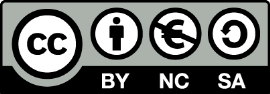 [1] http://creativecommons.org/licenses/by-nc-sa/4.0/ 

Ως Μη Εμπορική ορίζεται η χρήση:
που δεν περιλαμβάνει άμεσο ή έμμεσο οικονομικό όφελος από τη χρήση του έργου, για τον διανομέα του έργου και αδειοδόχο.
που δεν περιλαμβάνει οικονομική συναλλαγή ως προϋπόθεση για τη χρήση ή πρόσβαση στο έργο.
που δεν προσπορίζει στον διανομέα του έργου και αδειοδόχο έμμεσο οικονομικό όφελος (π.χ. διαφημίσεις) από την προβολή του έργου σε διαδικτυακό τόπο.

Ο δικαιούχος μπορεί να παρέχει στον αδειοδόχο ξεχωριστή άδεια να χρησιμοποιεί το έργο για εμπορική χρήση, εφόσον αυτό του ζητηθεί.
Διατήρηση Σημειωμάτων
Οποιαδήποτε αναπαραγωγή ή διασκευή του υλικού θα πρέπει να συμπεριλαμβάνει:
το Σημείωμα Αναφοράς,
το Σημείωμα Αδειοδότησης,
τη δήλωση Διατήρησης Σημειωμάτων,
το Σημείωμα Χρήσης Έργων Τρίτων (εφόσον υπάρχει),
μαζί με τους συνοδευτικούς υπερσυνδέσμους.
Σημείωμα Χρήσης Έργων Τρίτων
Το Έργο αυτό κάνει χρήση των ακόλουθων έργων:
Εικόνα 1, 2, 3, 4: Εξώφυλλο και ενδεικτικές σελίδες του βιβλίου «Το γιγάντιο πραγματάκι» / Beatrice Alemagna · μετάφραση Γιώργος Κουραβέλος · εικονογράφηση Beatrice Alemagna. - 1η έκδ. - Καλαμάτα : Κόκκινο, 2011.